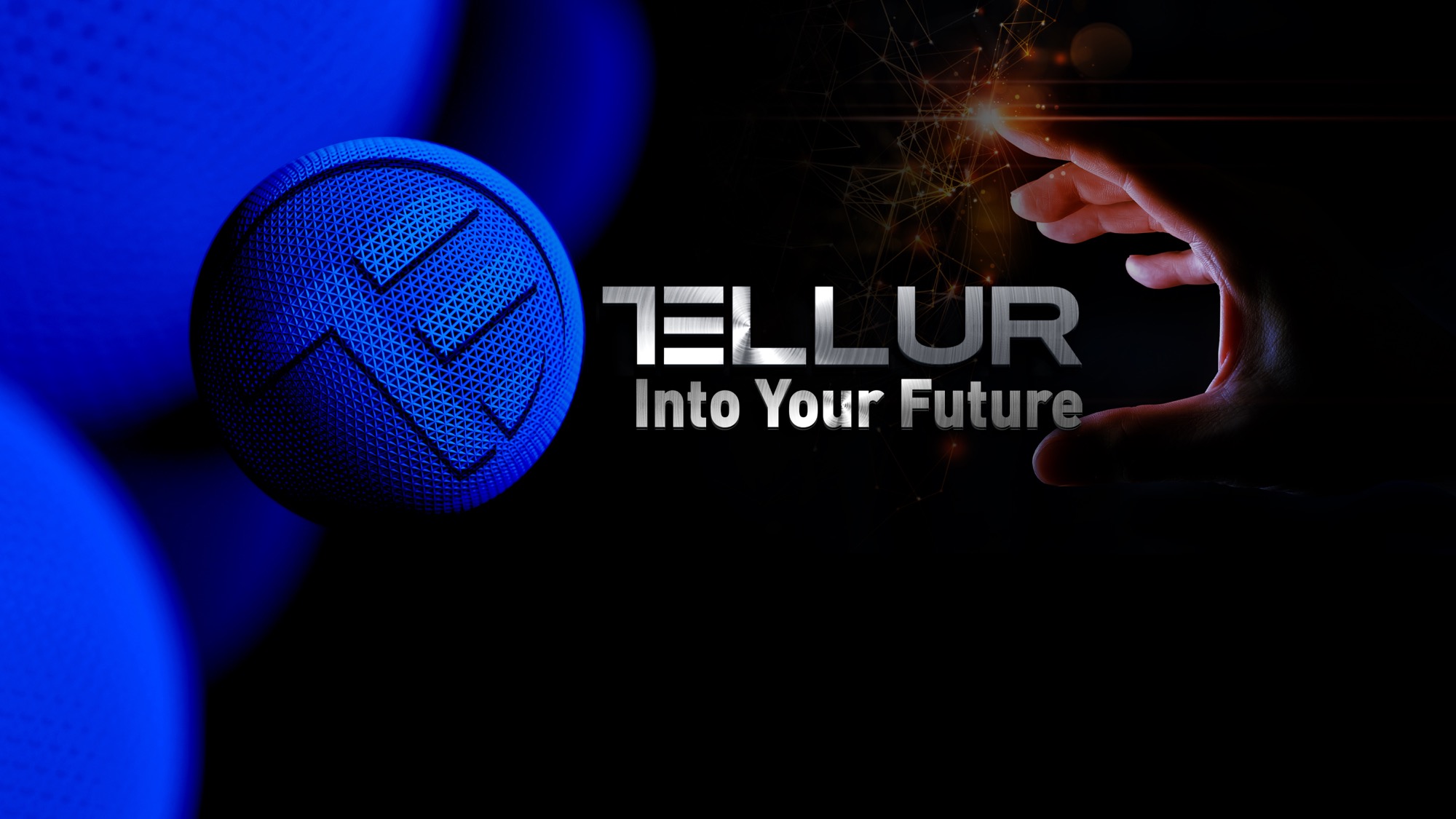 Smart Wi-Fi Water Valve
TLL331501
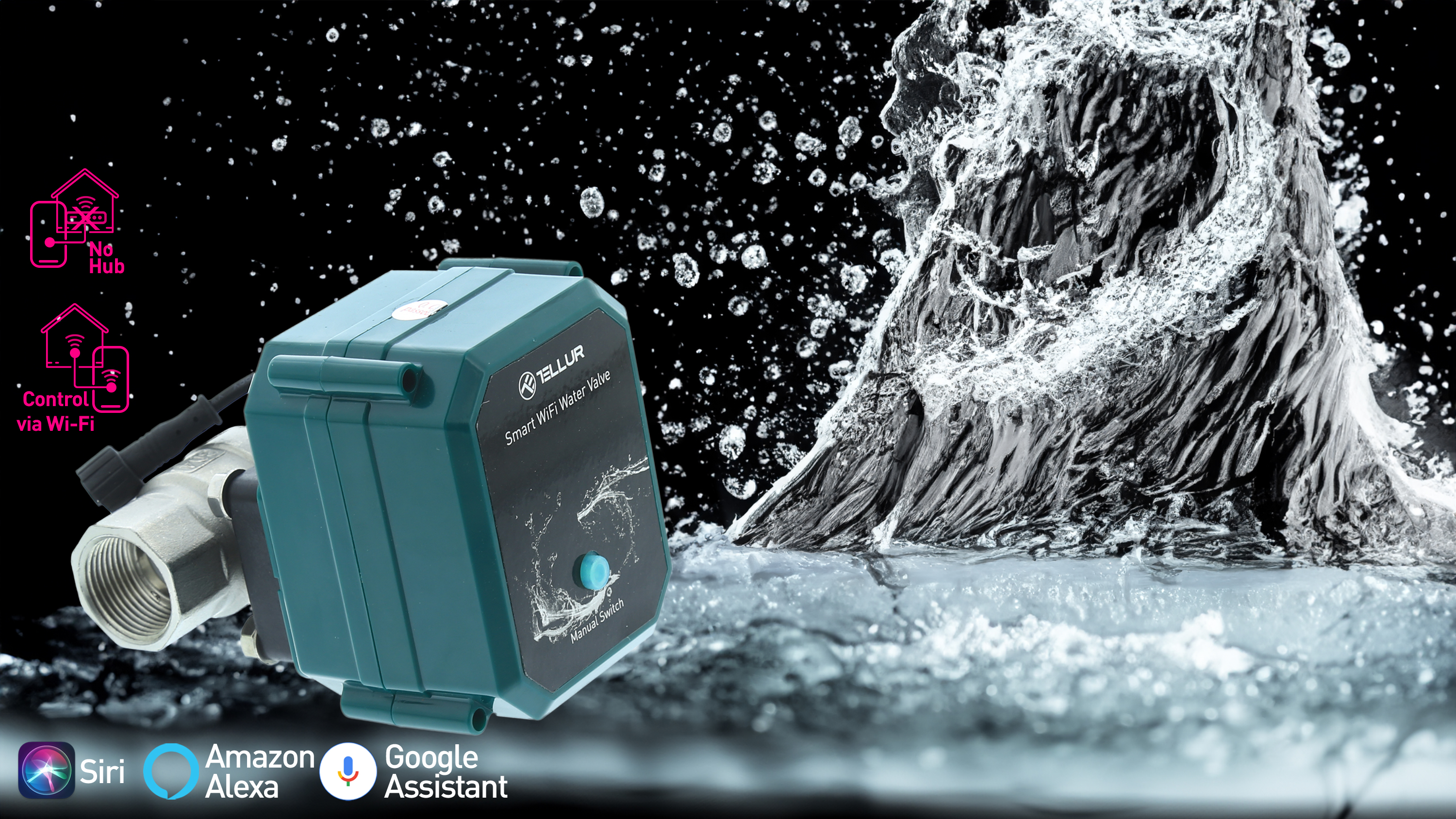 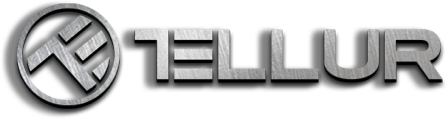 Tellur Smart Wi-Fi water valve, DN20, IP67, 10 bar, DC 5V
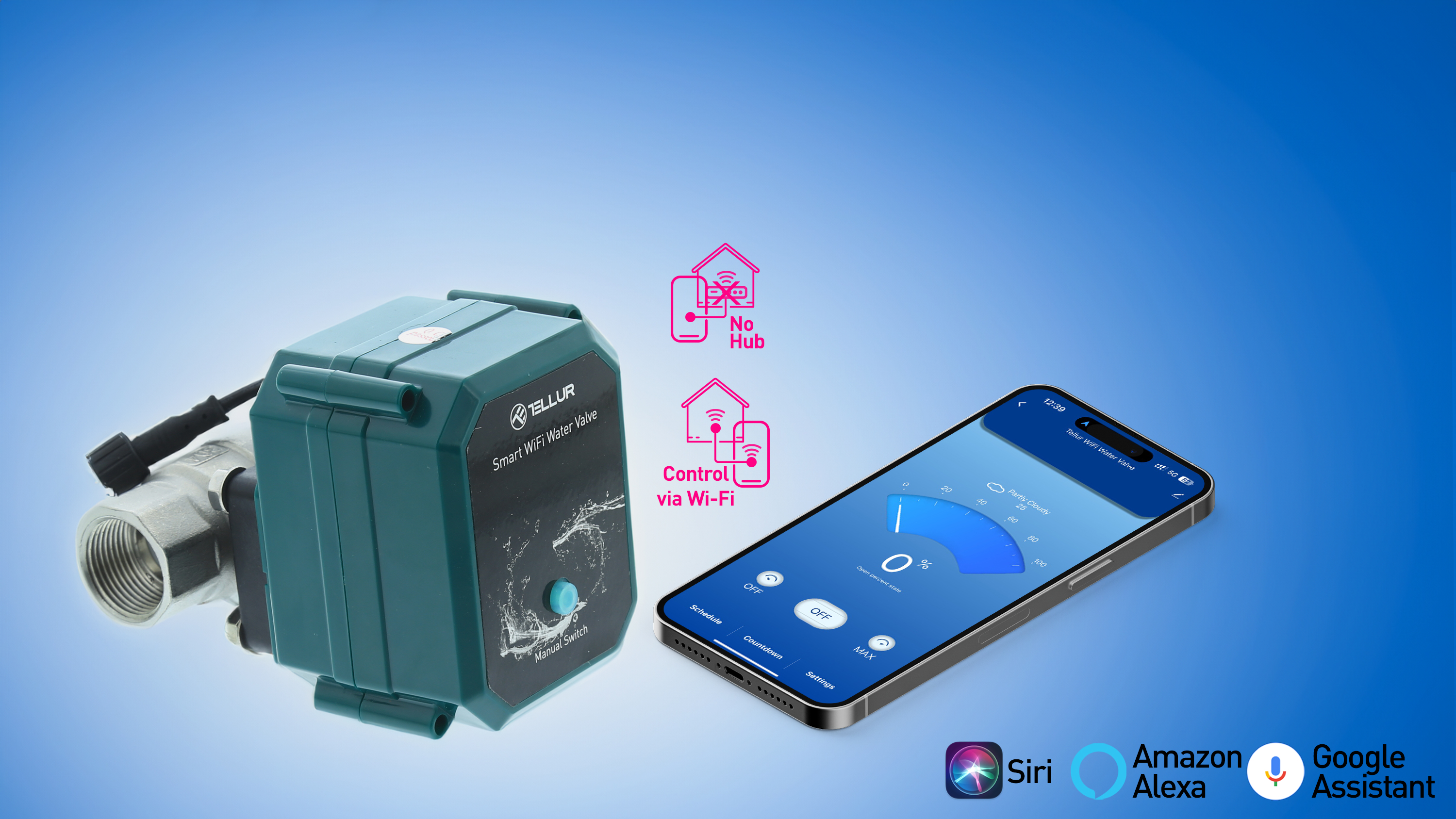 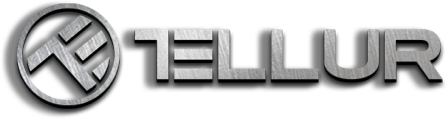 Programmable
IP67
Smart Water Valve
Smart Water Control
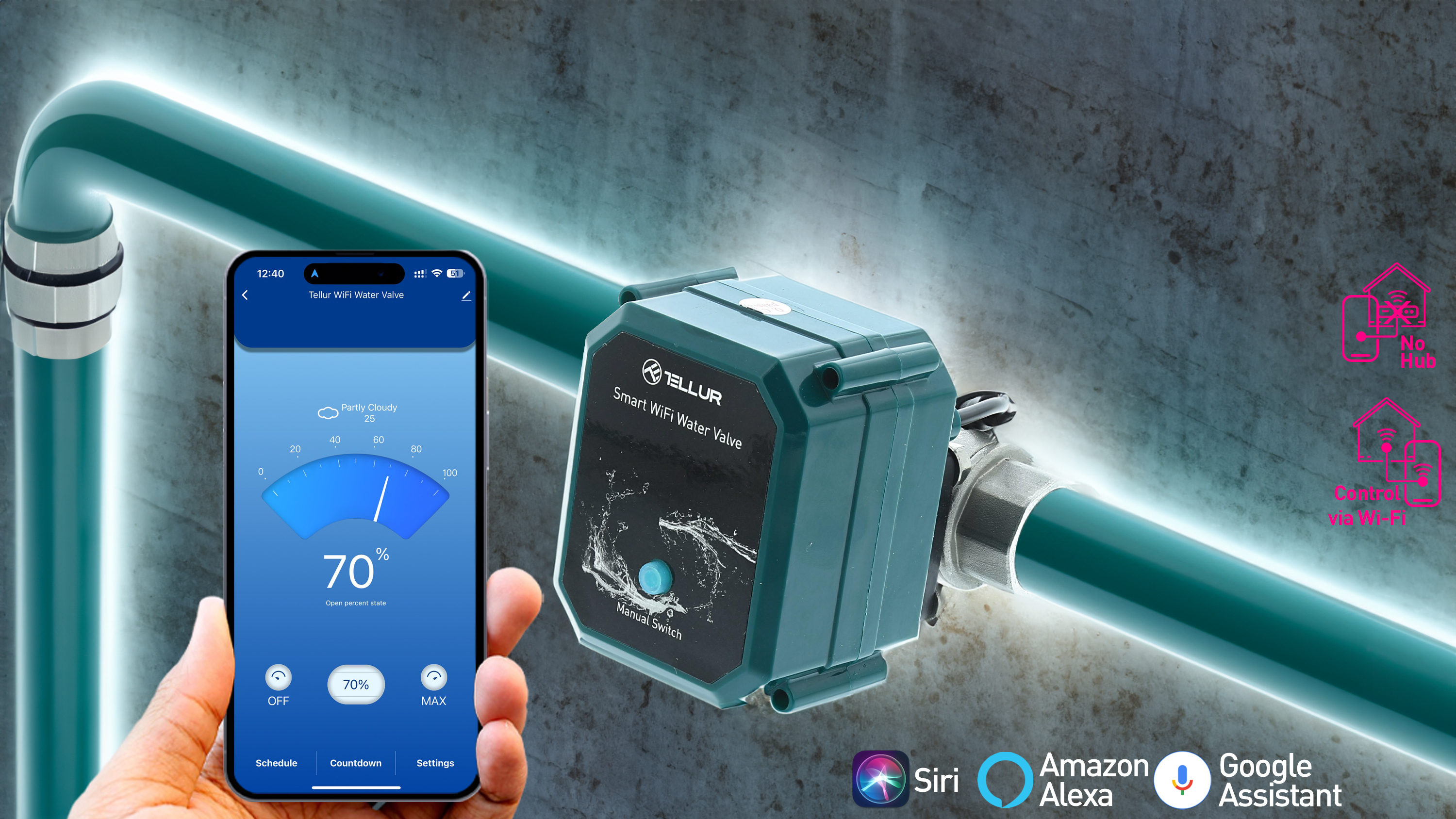 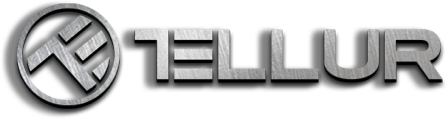 Integrated functions, fully customizable, smart scenarios
Protection against power failures 
Easy to install and use with Tellur Smart App.
Perfectly integrated into the Tellur Smart ecosystem
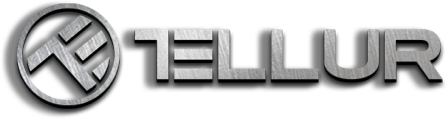 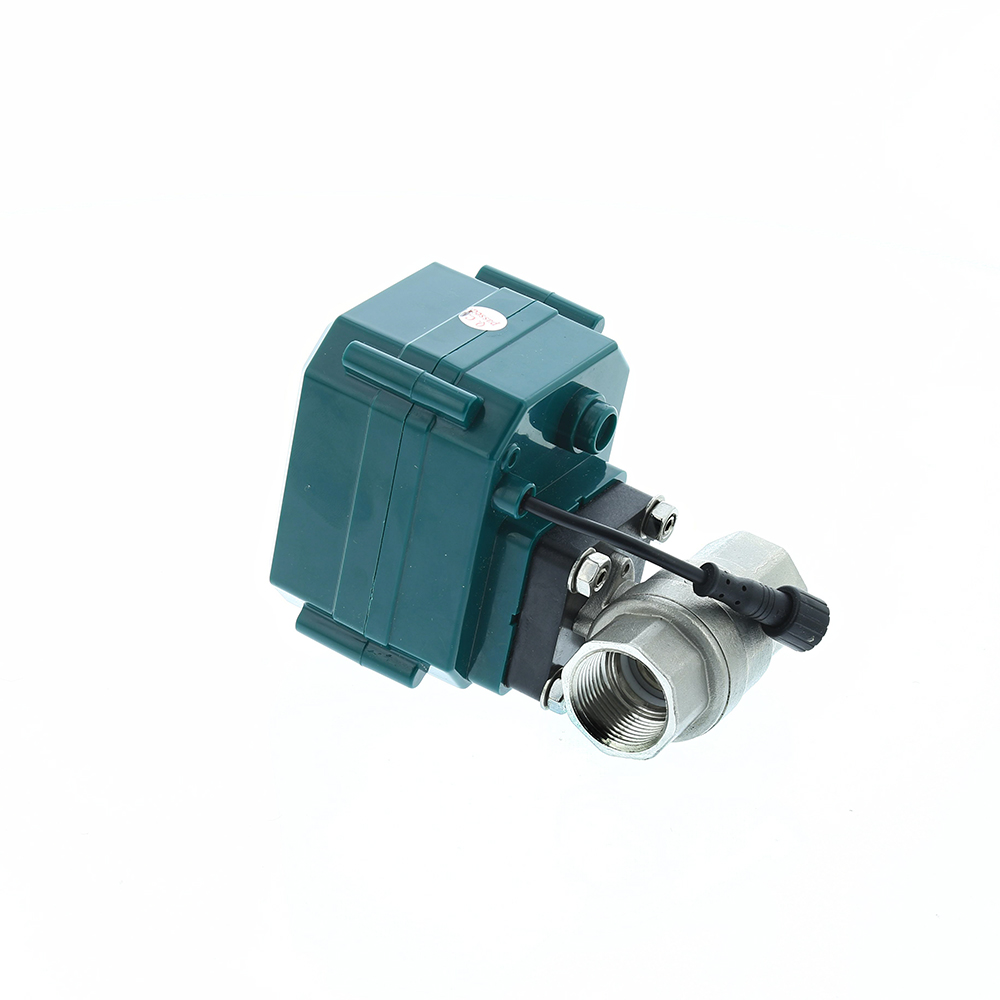 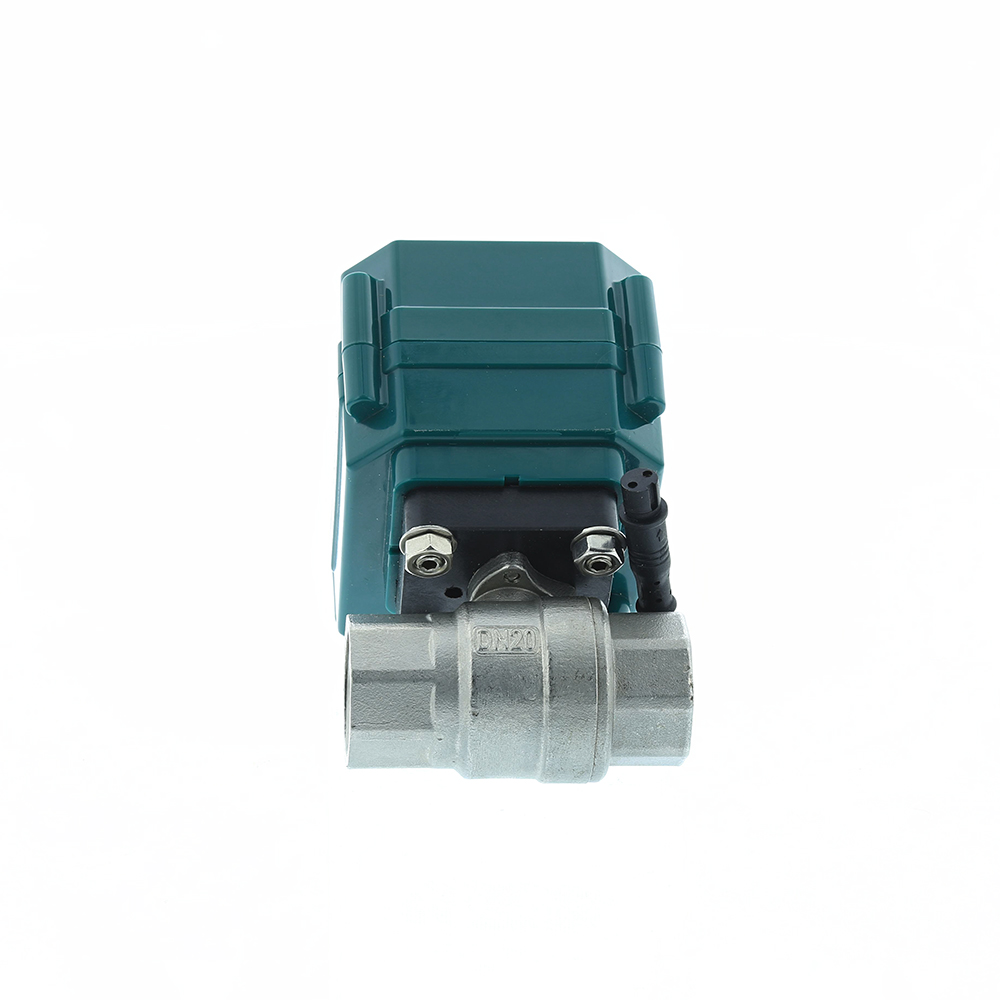 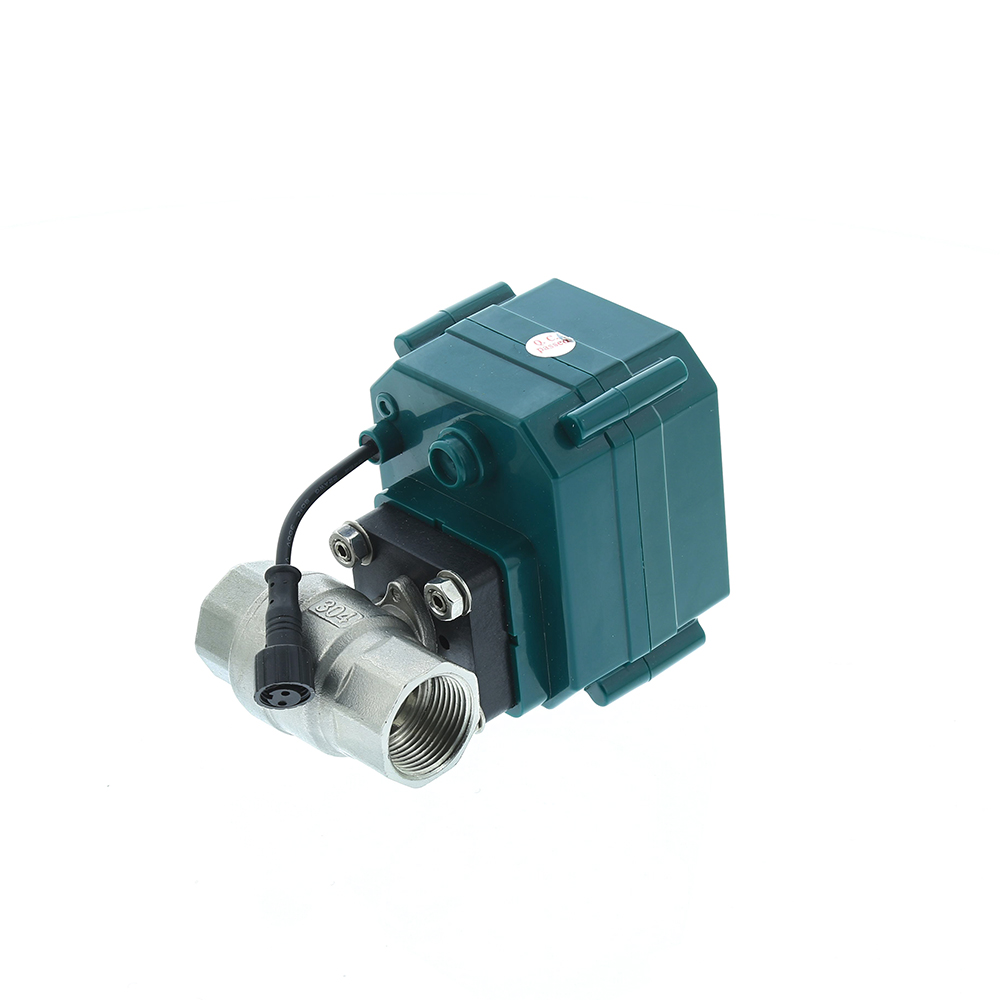 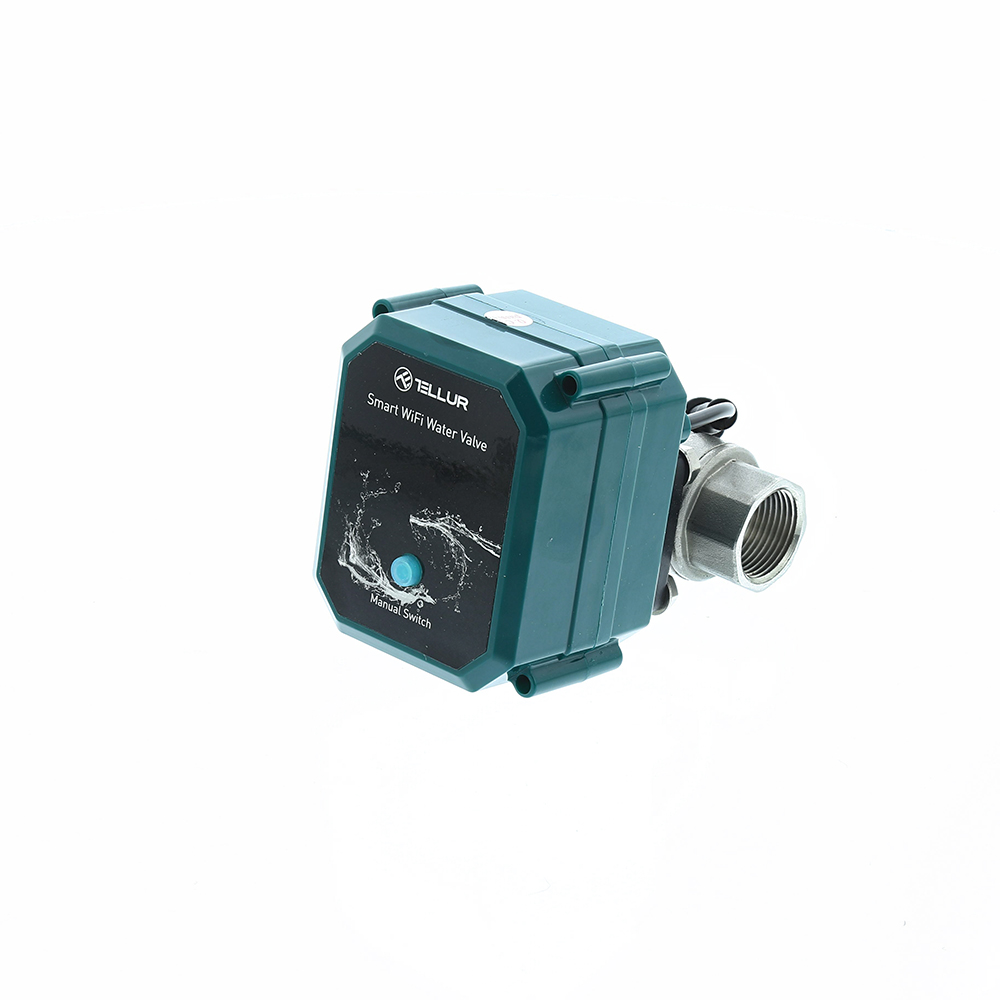 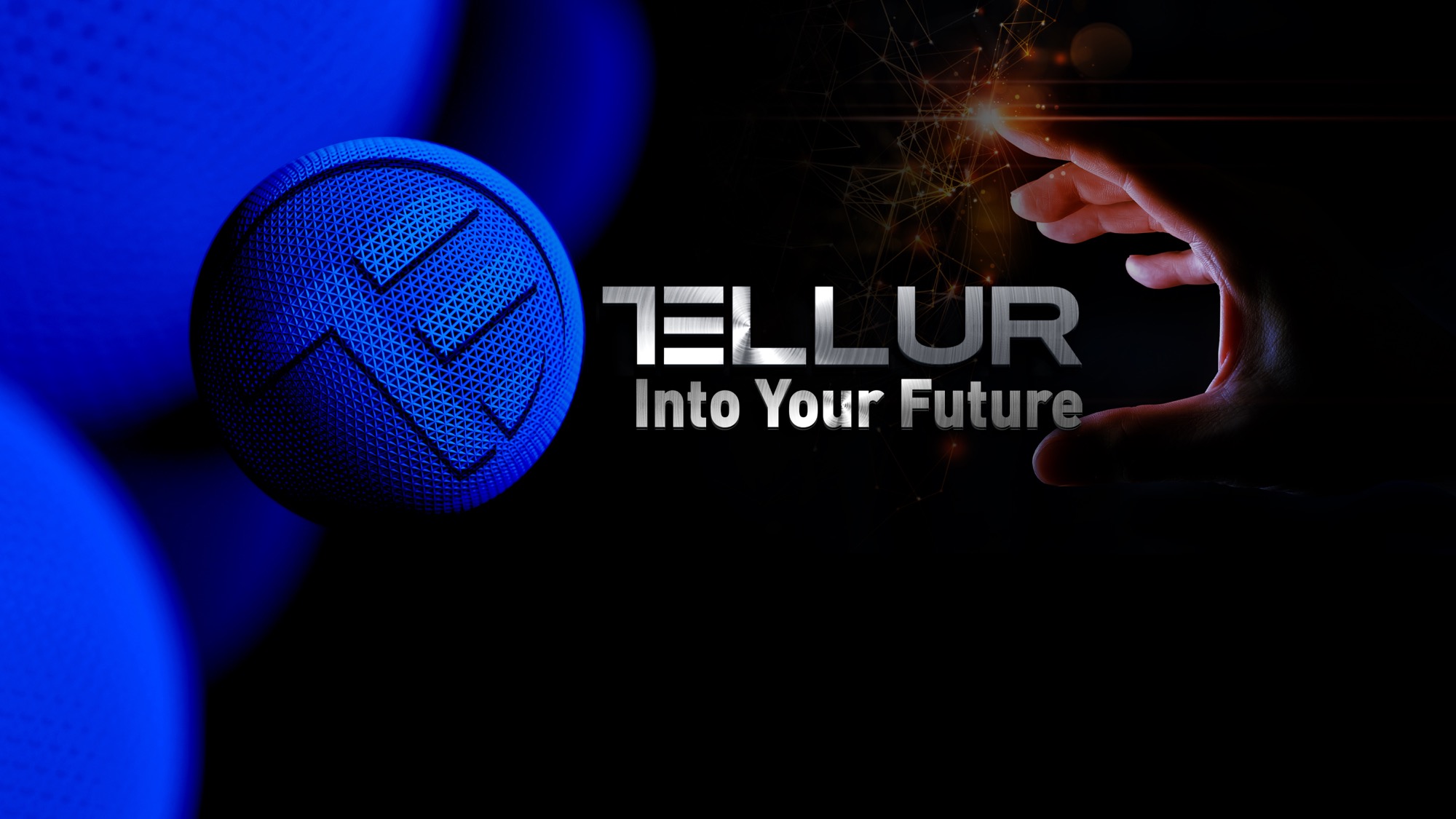 THANK YOU!

For more products, please visit : https://smart.tellur.com